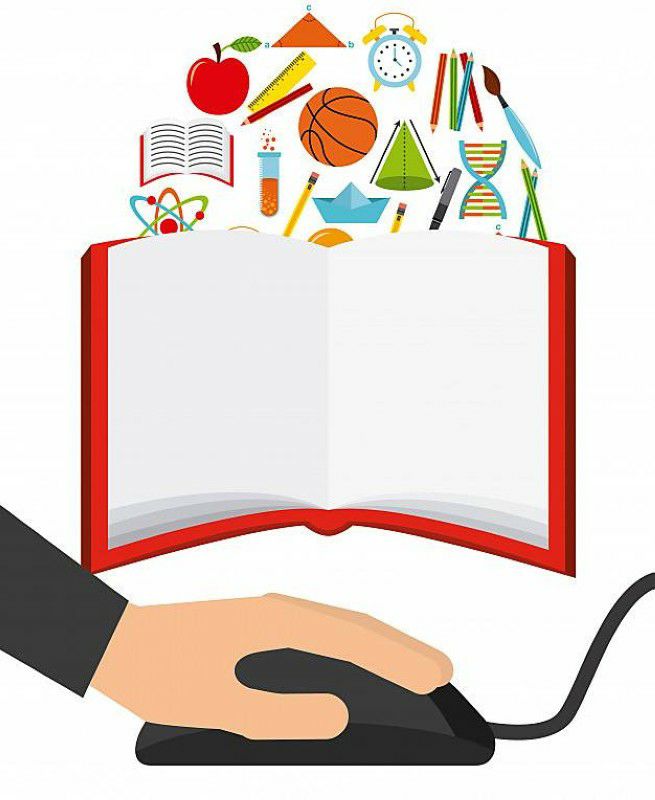 وزارة التعليم العالي والبحث العلمي 
         جامعة بغداد                                                                           كلية التربية البدنية وعلوم الرياضة للبنات 
قسم الدراسات العليا- الماجستير 
للعام الدراسي 2023-2022
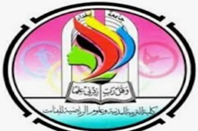 الأبداع 
في التعلم والتعليم والتدريس
محاضرة
أ. د   إقبال عبد الحسين
2023م
1444ﮬ
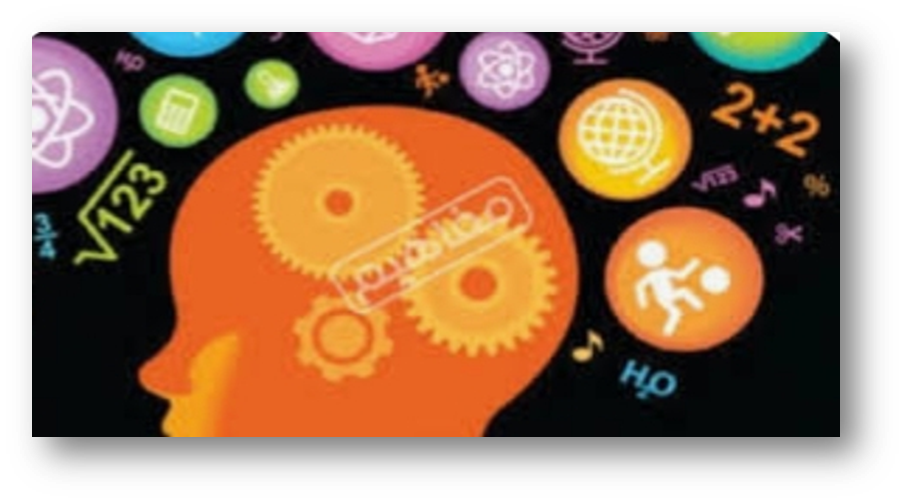 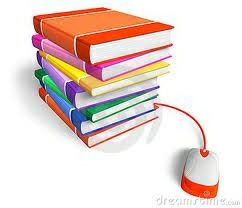 المقدمة 
يعتبر الله عز وجل هو المبدع الاول في هذا الكون فقد يتوضح ذلك في الابداع في خلق هذا الكون , وان الانسان لا يمكن ان يكون مبدعاً  ان لم يستخدم عقله بصورة جيدة ويعتمد على الموجودات التي حوله , والابداع لا يتعلق بأحد الجوانب في مقابل الاخر وليس جميع البشر متساويين في نفس القدر من الابداع فالله عندما خلق البشر خلقهم مختلفين عن بعضهم البعض في المستوى الفكري والعقلي والقدرات ولهذا السبب قد نجد احدهم ابدع في مجال الطب واخر ابدع في مجال الهندسة واخر في التجارة وهكذا كل منا قادراً على الابداع في مكانه عندما يخرج عن المألوف والطبيعي , والابداع لا يعني فقط تقديم الاختراعات بل انه يتمثل في صور متعددة ومختلفة
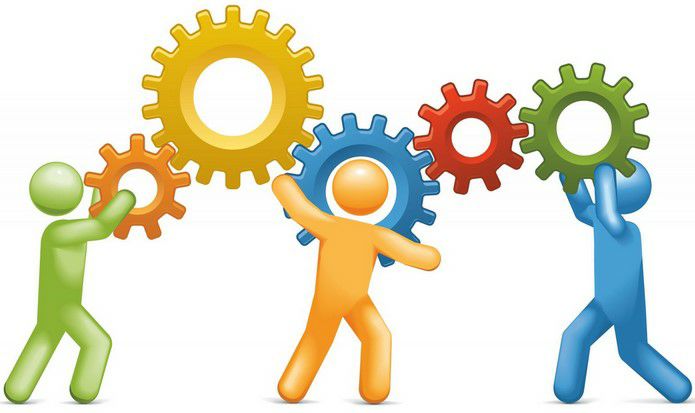 مفهوم الابداع 
الابداع لغة : يعني بدع الشيء او ابتدعه,  وقد يستخدم الابداع كمصطلح قريناً للابتكار او استخدام شيء جديد في فكرة او اسلوبه او نظريته وقد يعني الاختراعات او نهج جديد في انتاج سلعة او تقديم خدمة معينة 
ومفهوم الابداع كمصطلح علمي يعني : عملية انبثاق او توليد علاقة جديدة بين الفرد من ناحية والظروف او المواقف وما فيها من اشياء واحداث واشخاص من ناحية اخرى . 
وقد وصف كل من " برونز و"بيا جيه " ان الابداع لحظة اشراق واستبصار تحدث فجأة.
•	وهو مزيج من القدرات والاستعدادات والخصائص الشخصية التي اذا ما وجدت بيئة مناسبة فأنه يمكن ان ترقى بالعمليات العقلية لتؤدي الى نتائج فريدة ومفيدة للفرد 
•	انه المقدرة على التنبؤ بالصعوبات والمشكلات وايجاد حلول مناسبة لها باستخدام اساليب علمية ترتكز على افكار عميقة واكتشافات جديدة . 
•	هو المبادرة التي يبديها الفرد بقدرته على الانشقاق من التسلسل العادي في التفكير الى المخالفة الكلية الايجابية
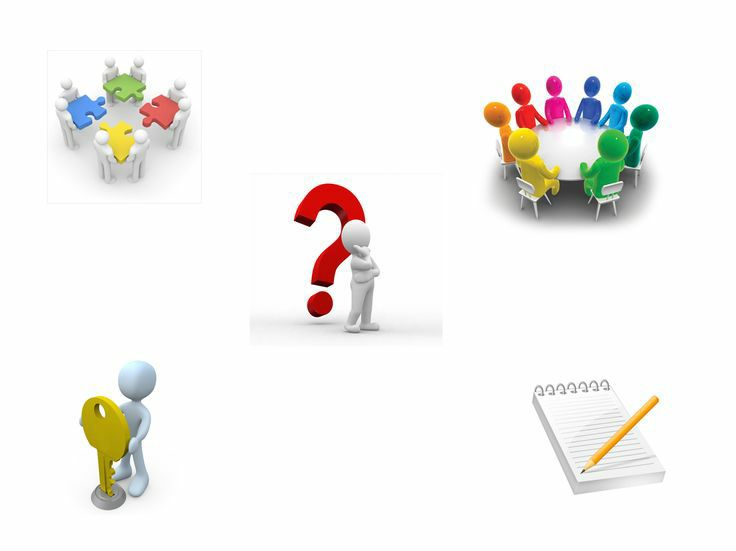 العوامل المؤثرة في الأبداع الرياضي
	كمية المعلومات المتوافرة للرياضي المتعلم ونوعها فيما يتعلق بمهارات اللعبة والخصم والمواقف التي يتعرض لها , 
	تحليل الأداء واستدعاء المعلومات المناسبة في الوقت المناسب 
	 سرعة اتخاذ القرارات والتصرف السليم ,
	 تنفيذ الواجبات المناطة بالرياضي المتعلم 
	استيعاب مكونات وعناصر الموقف واختيار البدائل وحسن التصرف
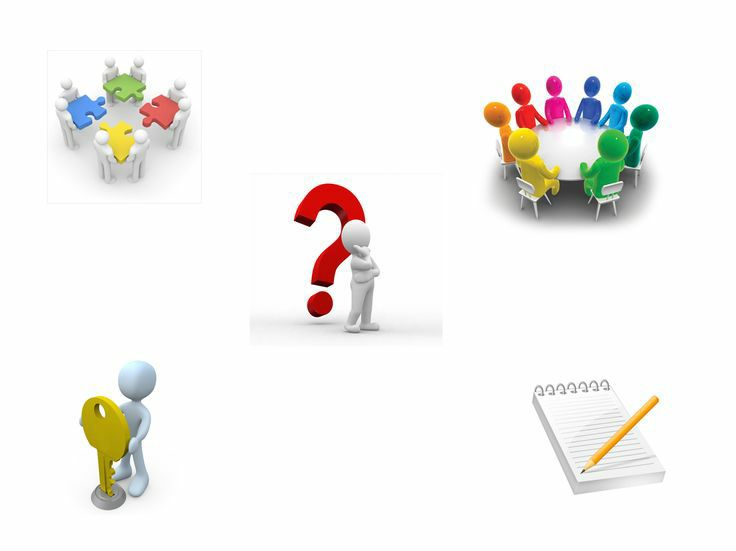 دوافع الأبداع
	ذاتية داخلية : منها
	 الحماس في تحقيق الأهداف الشخصية 
	الحصول على رضا انفس 
	الوصول الى الأهداف والغايات بطريقة اسرع 
	تجريب اكثر من مكان للعمل 
	الدوافع البيئية الخارجية :
	التصدي للمشكلات العامة والخاصة 
	الحاجة الى الحياة والنمو 
	الحاجة الى التقدم والازدهار
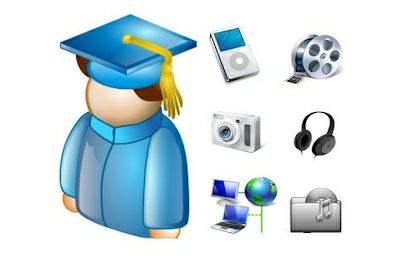 	دوافع مادية ومعنوية 
	الحصول على مكافأت مالية 
	الحصول على التقدير والثناء 
	الحصول على مرتبة وظيفية او درجة علمية 
	خدمة الامة والوطن 
	دوافع خاصة بالعمل الإبداعي : 
	الرغبة الشديدة في إيجاد الفكرة والحصول عليها
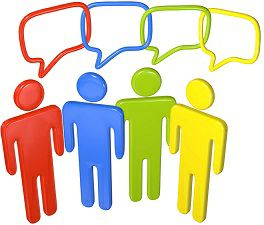 1-	الطلاقة 
تتضمن القدرة على انتاج اكبر عدد من الأفكار الإبداعية  ,وهي إمكانية اللاعب بتوقع اكبر عدد ممكن من الاستجابات حول الشاكل او الجري والسرعة وسهولة تشكيلها ويعتبر الرياضي المبدع والمتفوق بعدد المهارات التي يقوم بتشكيلها في وقت زمني قليل بالمقارنة مع غبره من الرياضيين
الطلاقة اللفظية 
ب‌-	طلاقة الأشكال 
طلاقة الرموز 
طلاقة المعاني والأفكار 
ج-	الطلاقة التعبيرية
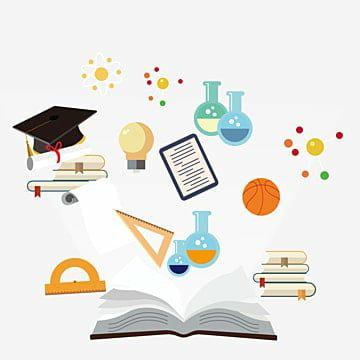 2-	المرونة 
وهي القدرة على انتاج استجابات مناسبة لموقف او مشكلة تتميز بالتنوع .او هي عبارة عن تعدد الاستجابات الرياضية ومرونتها من الجانب الكيفي أي انها استجابات غير مخطط لها ويتصف اللاعب المبدع بأنه بعيد كل البعد عن الروتين والمكوث في المكان نفسه لفترة زمنية طويلة , فالمرونة تعتبر نوع من التفكير الذي يرتكز على الفئات على انها نتائج أي انها القدرة على التنقل من مهارة معينة الى نوع اخر من المهارات وبذلك فهي القدرة في التير من ناحية التفكير 
 ويمكن تحديد نوعين من المرونة . 
	المرونة التلقائية 
 	المرونة التكيفية
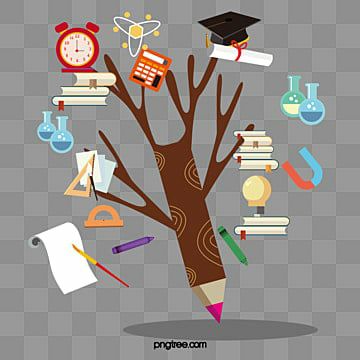 3-	الاصالة 
هي القدرة على انتاج استجابات اصيلة أي قليلة التكرار , فكلما قلت درجة شيوع الفكرة زادت درجة اصالتها .  وتعتبر المهارة الرياضية اصيلة اذا لم تكون تكراراً لمهارات الاخرين او تتجاوز حدود المهارات الموجودة  فالأصالة عبارة عن الأداء غير المألوف لمجموعة من المهارات الرياضية خلال وقت زمني محدد وهذا الأداء يعتبر متميزاً .
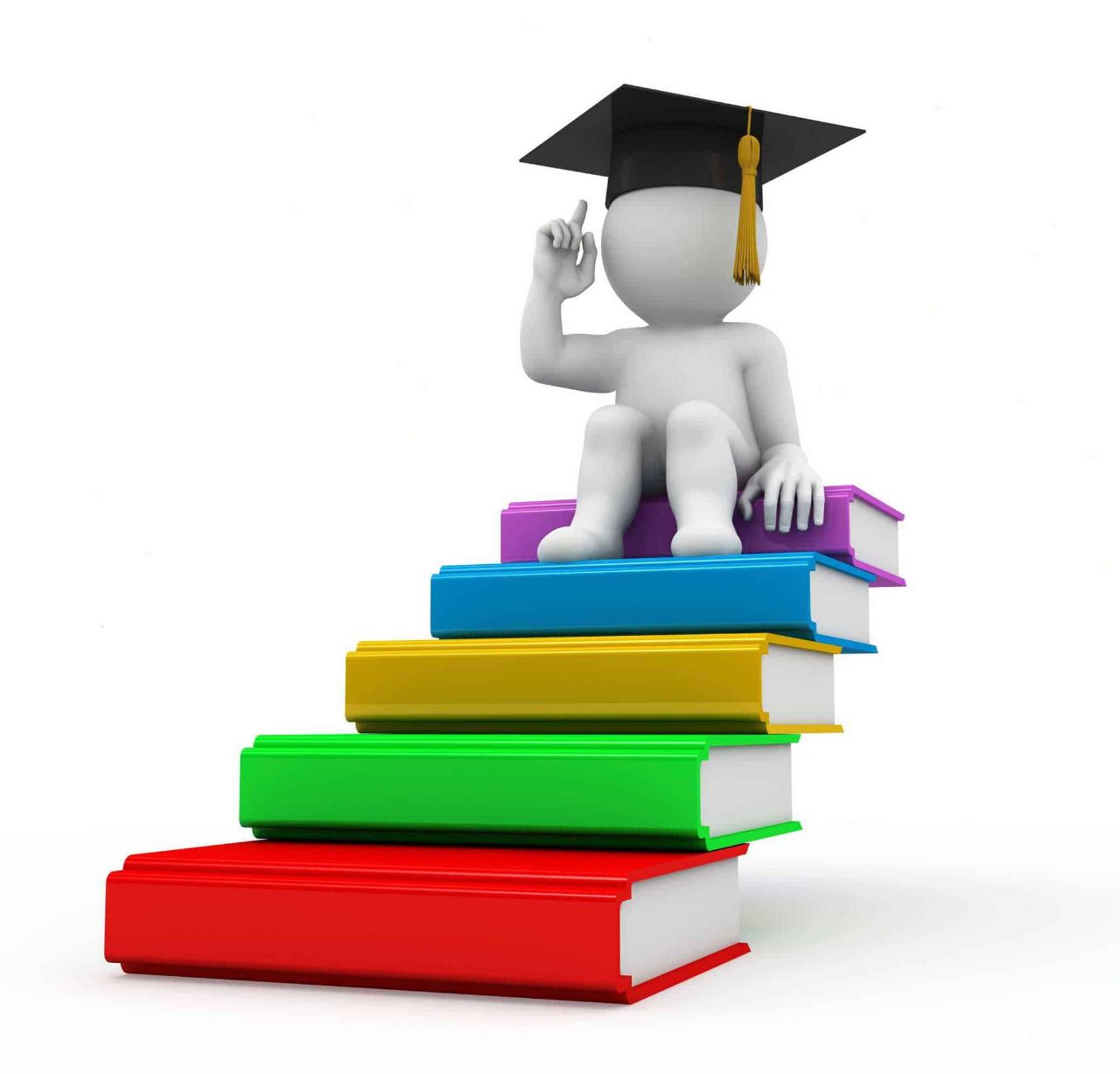 4ـ الحساسية للمشكلات
وهي القدرة على ادراك موقف الضعف في الموقف المثير , فالرياضي المبدع يمكنه معرفة العديد من المشكلات في الموقف الرياضي الواحد فهو يعرف نواحي الضعف فلديه إحساس اكثر بالمشكلة او الموقف عادةً .وان الإحساس بالمشكلة بالنسبة للطلاب له أهمية في استعمال قنوات تعلم مختلفة وتغيير أساليب التعلم المرتبطة بالحفظ وان نجاحهم يتطلب التجريب وذلك بالنظر للمشكلة من الداخل ومن ثم الخروج بأشياء جديدة عن باقي الزملاء
5-ادراك التفاصيل :
 يقصد بها القيام بإضافة مكونات للمهارات الرياضية الأولية وتوسيع الأفكار الموجودة ووضع اكثر عدد من النتائج التي باستطاعة كل لاعب رياضي تخيلها .
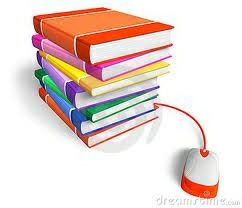 اساسيات الأبداع 
 	وجود الثقة بالنفس والنقد الذاتي المحاولة والتجريب والقدرة على التخيل والتوقع يقسم الابداع الى 
	الابداع الفردي :ويعتمد على الخصائص الفطرية للإنسان 
	الابداع الجماعي : ويقوم على أساس التعاون لتطبيق الأفكار
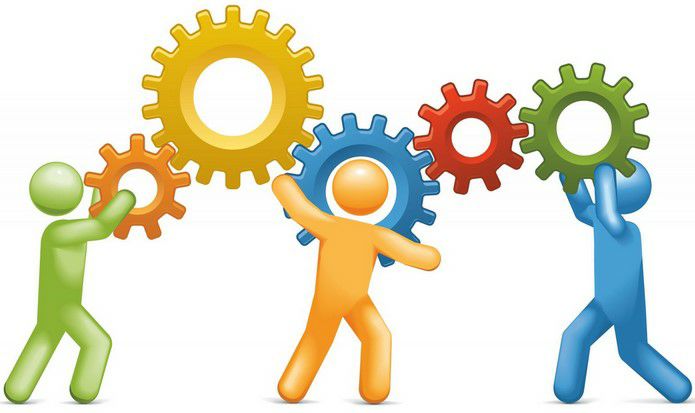 العوامل المتعلقة بالبيئة الاسرية 
وتشمل عدم اهتمام الوالدين لمواهب أبنائهم وتفكيرهم وعدم الدعم لهم , اتباع طرق تربوية خاطئة في تعليم الأبناء و التفكك الاسري 
العوامل المتعلقة بالمناهج : 
جمود المناهج والتكرار وعدم مراعاه حاجات وميول المتعلمين ومواهبهم واستخدام طرق غير فعالة في التدريس .
العوامل المتعلقة بالمجتمع :
 وتشمل عدم تقدير بعض الفئات للمبدعين وعدم احترام الآراء المخالفة وعدم توفير الإمكانيات اللازمة لرعاية الموهوبين 
الخوف : 
يظهر الخوف كمعيق للأبداع عندما يتعلق بمشاعر الفشل والتفكير على المدى البسيط كذلك قلة التركيز وقلة الوقت  والحماس الزائد 
نقص الموارد والقدرات : 
يتطلب تحقيق الأبداع موارد مالية وقدرات مخصصة للبحث والتطور
إضافة الى الإصابات التي تحدث في الملاعب نتيجة اللعب العنيف والمتهور وير النظيف من بعض اللاعبين او وجود الإرهاق او تواي المباريات المحلية او الخارجية على اللاعبين والتي بدورها تسبب الإرهاق البدني والعقلي والنفسي فتؤثر على سلوك اللاعبين فتحدث الإصابات ومنها إصابات الرأس او  الذراع او الركبة فتكون احياناً سبباً في ابعاد اللاعبين عن الملاعب مما يؤثر على الابداع الرياضي
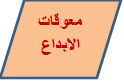 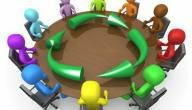 مراحل الأبداع 
 	مرحلة التحضير : ويقصد بها جمع المواد واجراء البحوث التي يمكن ان تثير فكرة ملهمة وفي هذه المرحلة يستخدم العقل والمعلومات المعرفية السابقة الموجودة في الذاكرة لتوليد أفكار جديدة
 	مرحلة الحضانة : هي الابتعاد عن الفكرة وتركها لفترة قبل القيام بتجسيدها على ارض الواقع 
 	مرحلة الإضاءة  او الالهام : هي مرحلة التقاط الفكرة والوصول الى نتيجة يمكن تطبيقها 
 	مرحلة إعادة النظر :
  في هذه المرحلة يتعين على المتعلم المبدع ان يختبر الفكرة المبدعة ويعيد النظر فيها ليرى هل هي فكرة مكتملة ومفيدة او تتطلب شيء من التهذيب والصقل
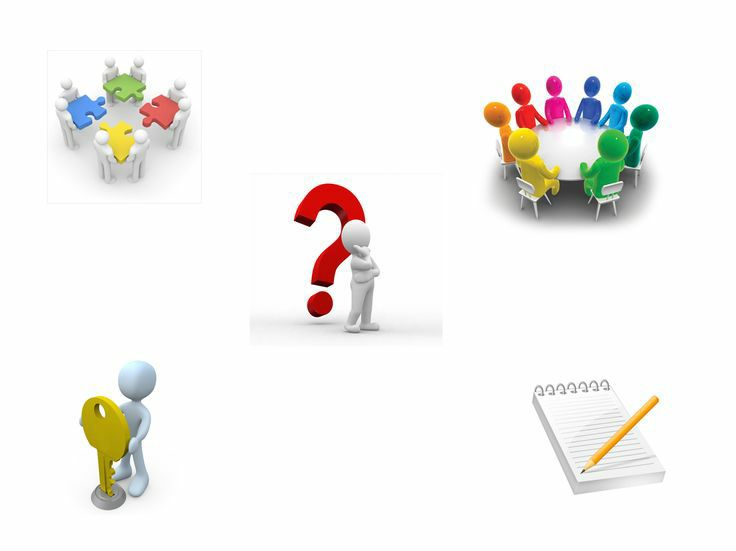 تنمية التفكير الإبداعي 
	الاعتماد على النفس وزيادة الثقة بالقرارات الشخصية وقبول الذات دون القلق بشأن رأي الاخرين ,
	 التفكير دون مساعدة . 
استكشاف تحديات جديدة للقيام بها ,
	القراءة , الفضول والتحرر من التفكير التقليدي
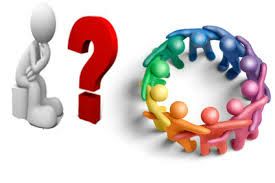 خصائص المبدعين
	حب الاستطلاع والاكتشاف وتفضيل المهمات العلمية والرياضية الصعبة 
	البراعة وسعة الحيلة وسرعة البديهية وتعدد الأفكار والقدرة على التحليل وتركيب الأفكار 
	تكريس النفس للعمل الجاد بدافعية 
	المتعلم المبدع يسأل أسئلة إبداعية اعلى من المستوى العقلي واكثر عدداً من غير المبدع 
	انخفاض سمات العدوانية معارضون وبشدة للأخرين عند شعورهم بالصواب
الابداع والمعلم 
لكي يحدد المعلم معامل الابداع لديه فأن عليه ان يحدد مدى ابداعه في النشاطات التدريسية التالية
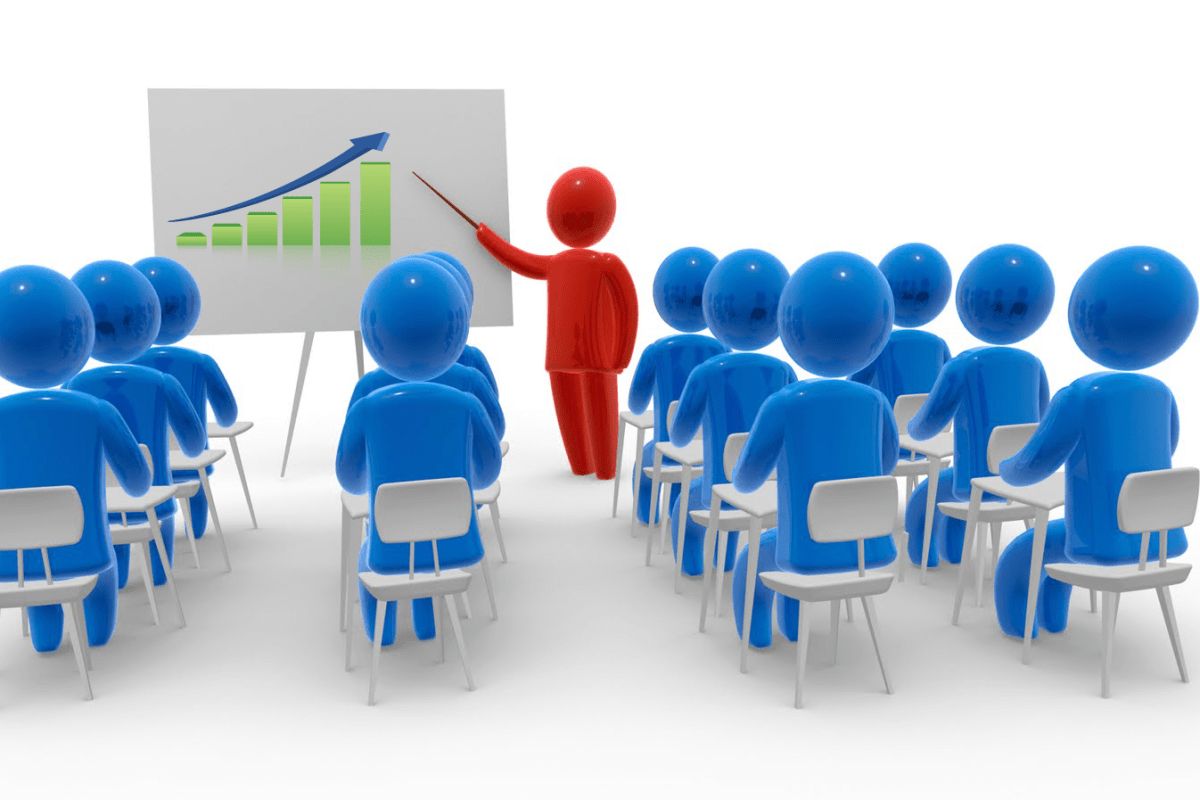 أولا: الابداع في ترتيب وتنظيم الموضوعات الدراسية
ثانياً : الابداع في اثارة المشكلات
ثالثاً : الابداع في تخطيط الدرس
رابعاً : الابداع في  السلوك التدريسي الصفي
خامساً : الابداع في النشاطات المختبرية
سادساً : الابداع في استراتيجية توجيه الأسئلة
سابعاً : الابداع في التقويم
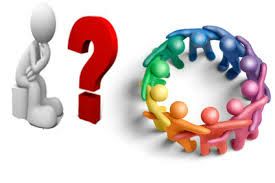 1-	نظرية الالهام : وهذه النظرية توضح بوجود قدرة غير طبيعية لدى الرياضي المبدع لأخذ ومضات الهامية ناتجة عن عالم الروح وهذه النظرية مستمدة من الاغريق وتعود هذه النظرية الى العالم افلاطون الذي رأى ان المبدع يستمد ابداعاته من خلال قوة الهية او من خلال أي قوة خفية
2-	النظرية السلوكية : تقوم دراسة هذه النظرية بدراسة تشكيل العلاقة بين المثيرات الرياضية والاستجابات ويدخل في هذا النص مفهوم الاشتراط الاجرائي والذي يوضح انه بالإمكان ان يصل الرياضي الى استجابات تتصف بالأبداع من خلال إيجاد نقاط الربط مابين المثيرات والاستجابات في المجال الرياضي مع محاولة منح التعزيز السلوكي .
3-	النظرية العقلية :توضح ان الأبداع نتاج العقل والفكر , فالرياضي المبدع يعرف كيف يتصرف ويقضي وقت في تبادل أفكاره وانتقاءها .
4-	النظرية الاجتماعية :  تلعب البيئة الاجتماعية دوراً في الأبداع لأن العوامل الاجتماعية و الاقتصادية والثقافية تؤثر على عملية الابداع الرياضي فهو يرتفع وينخفض بسبب الظروف والحياة
نظريات الابداع
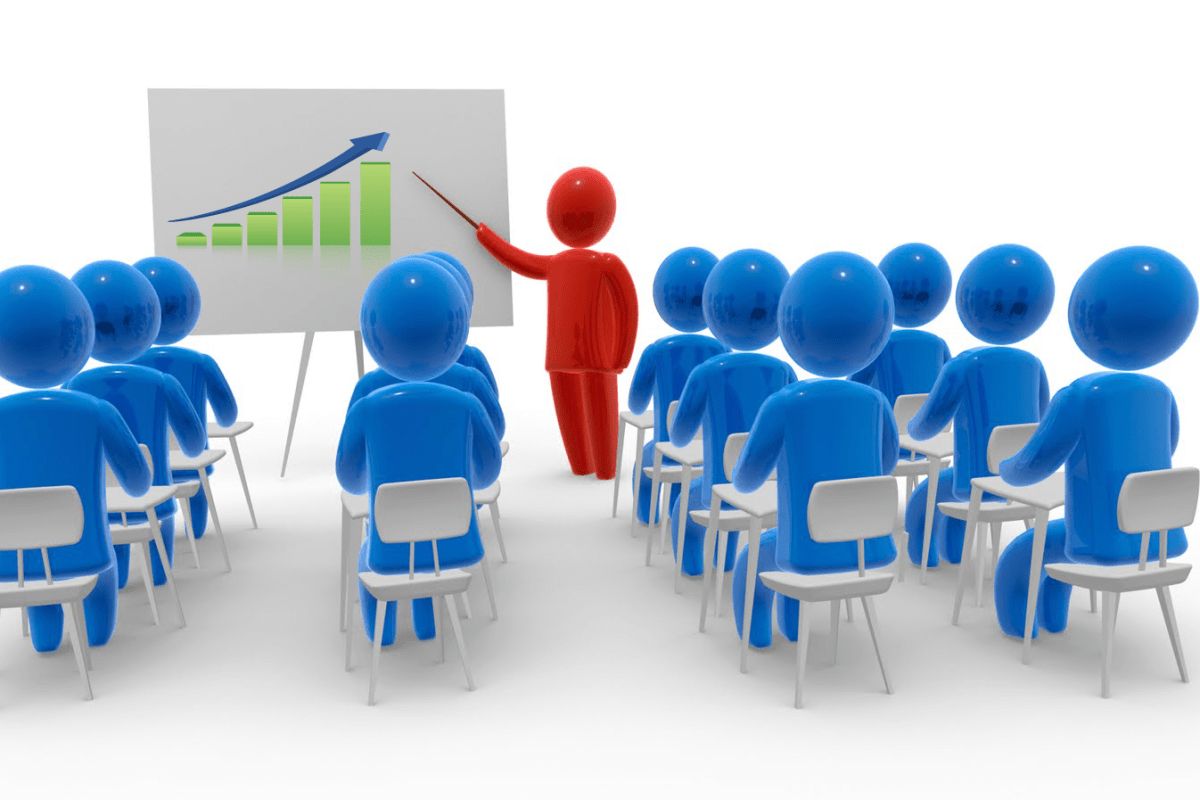 الابداع في المجال الرياضي 
ازداد في الفترة الأخيرة الاهتمام لتطوير الابداع الحركي الفردي في مجال التربية الرياضية من قبل المسؤولين وظهرت ثمرة هذا الاهتمام  بالحصول على الميداليات في لعبة الجمناستك وكرة القدم  وغيرها من الألعاب اما الرياضة المدرسية فقد اثبتت تقدمها وتطورها من خلال الابداع الذي تميز به طلاب المدارس وفي كل الألعاب الفرقية وبعض الألعاب الفردية وقد كرم الرياضيون المبدعين من قبل وزارة التربية ومن مديريات النشاط الرياضي والكشفي بهدايا مادية او معنوية وزجهم بدورات تقوية مجانية في المعاهد علما ان إدارات المدارس تحاول دائماً زج العناصر الرياضية المتميزة في الأندية ومراكز الشباب وذلك للاستمرار في مزاولتهم للنشاط الرياضي والابداع فيه
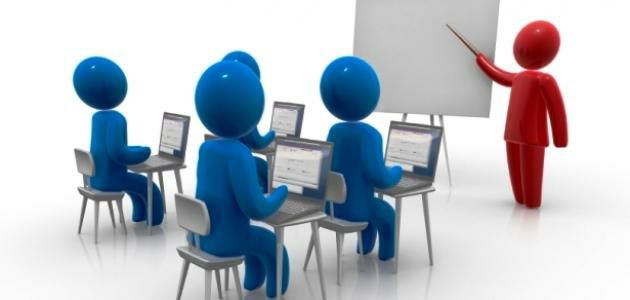 مفهوم التعلم : 
يعد التعلم من العمليات الافتراضية لأننا لا نستطيع ملاحظته بشكل مباشر حيث يستدل عليه من السلوك فهو عملية تغير شبه دائم في سلوك الفرد ينشأ نتيجة الممارسة ويظهر في تغير أداء الفرد  
•	هو أي تغير في السلوك ناتج عن استثارة 
•	هو العملية التي يقوم بها الفرد لكي يتعلم ويتمكن من التكيف مع ظروف البيئة المحيطة به  
•	هو تغبر شيه ثابت في السلوك بسبب اكتساب عدد من الخبرات الناجحة
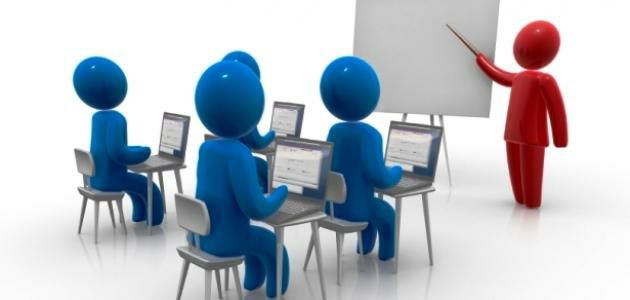 أنواع التعلم 
	التعلم بالاكتشاف 
	التعلم التعاوني 
	التعلم الجماعي 
	التعلم الذاتي 
	التعلم بالنمذجة
تصنيف المتعلمين 
	المتعلم السمعي 
 	المتعلم البصري 
    المتعلم الحركي
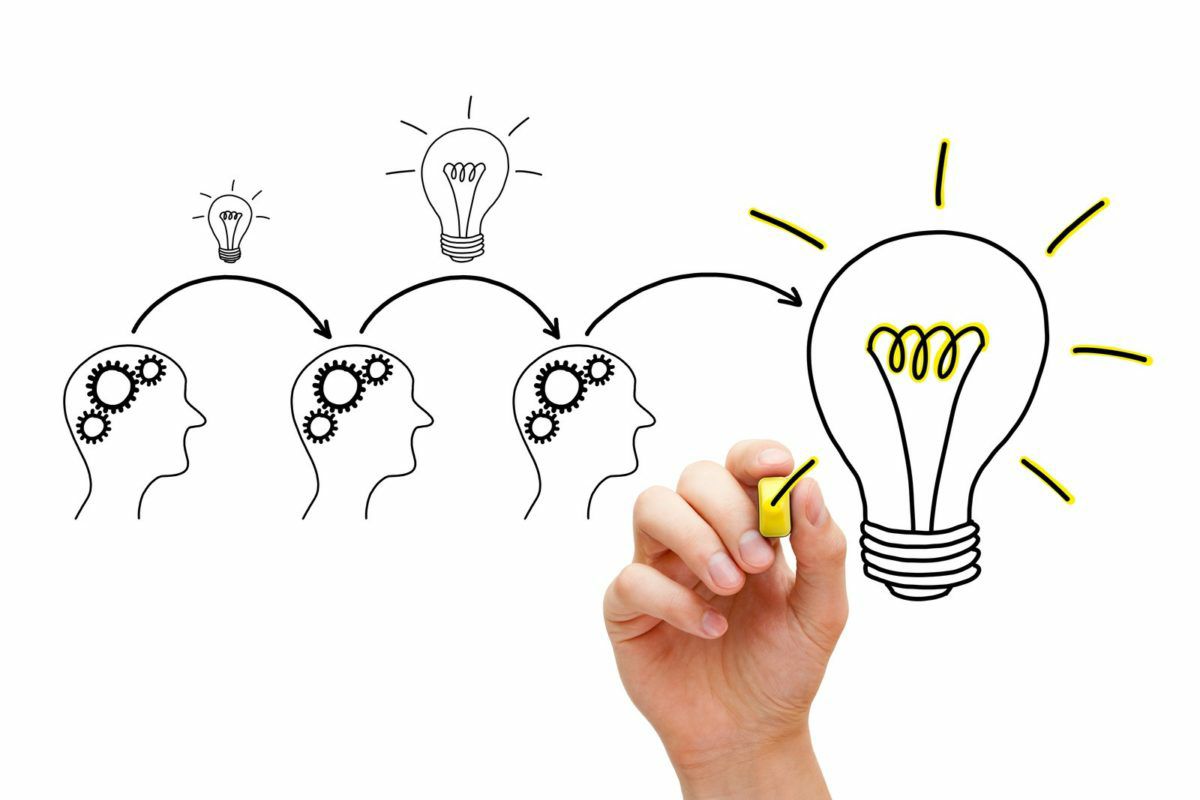 خصائص عملية التعلم 
1.	تساعد على اكتساب خبرات او سلوكيات جديدة 
2.	تتم من خلال تفاعل المتعلم مع بيئته 
3.	لا تأخذ عملية التعلم بنظر الاعتبار سبب الزمان والمكان لانها تبدأ في بداية حياة الفرد وتستمر عبر الخبرات والتجارب 
4.	يمكن ان تؤدي قدرة الفرد على التعلم بسهولة الى نتيجة إيجابية لان المتعلم يتعلم من خلال الاستجابة لدوافعه .
5.	تتقدم عملية التعلم من المراحل البسيطة الى المراحل المعقدة من خلال تعزيز تجارب الفرد وتراكمها 
6.	تتميز عملية التعلم باكتساب واسع من التغيرات السلوكية في المظاهر العاطفية والأخلاقية والحركية والاجتماعية 
	يعتمد التعلم على عامل التنوع حيث يمكن للمتعلم تعلم اكثر من مجال او تخصص في وقت واحد
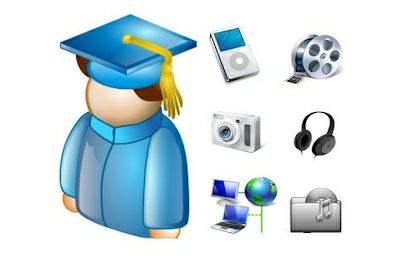 مراحل التعلم 
ان التعلم يحدث خلال ثلاثة مراحل أساسية 
اولاً : مرحلة الاكتساب هي التي يدخل المتعلم المادة التعليمية الى الذاكرة 
ثانياً مرحلة الاختزان هي حفظ المعلومات في الذاكرة 
ثالثاً : مرحلة الاسترجاع هي القدرة على استرجاع المعلومة المخزنة في صورة استجابة
دور الابداع في عملية التعلم 
يعد الابداع الحركي مطلباً رئيسياً ففي الأنشطة الرياضية على اختلاف أنواعها ويظهر في : 
	تعلم المهارات الرياضية الخاصة باللعبة واتقانها 
	اقتران الأداء بالتفكير 
	القدرة على استدعاء المهارات والمعلومات التي تساعد على اظهار استجابة حركية إبداعية
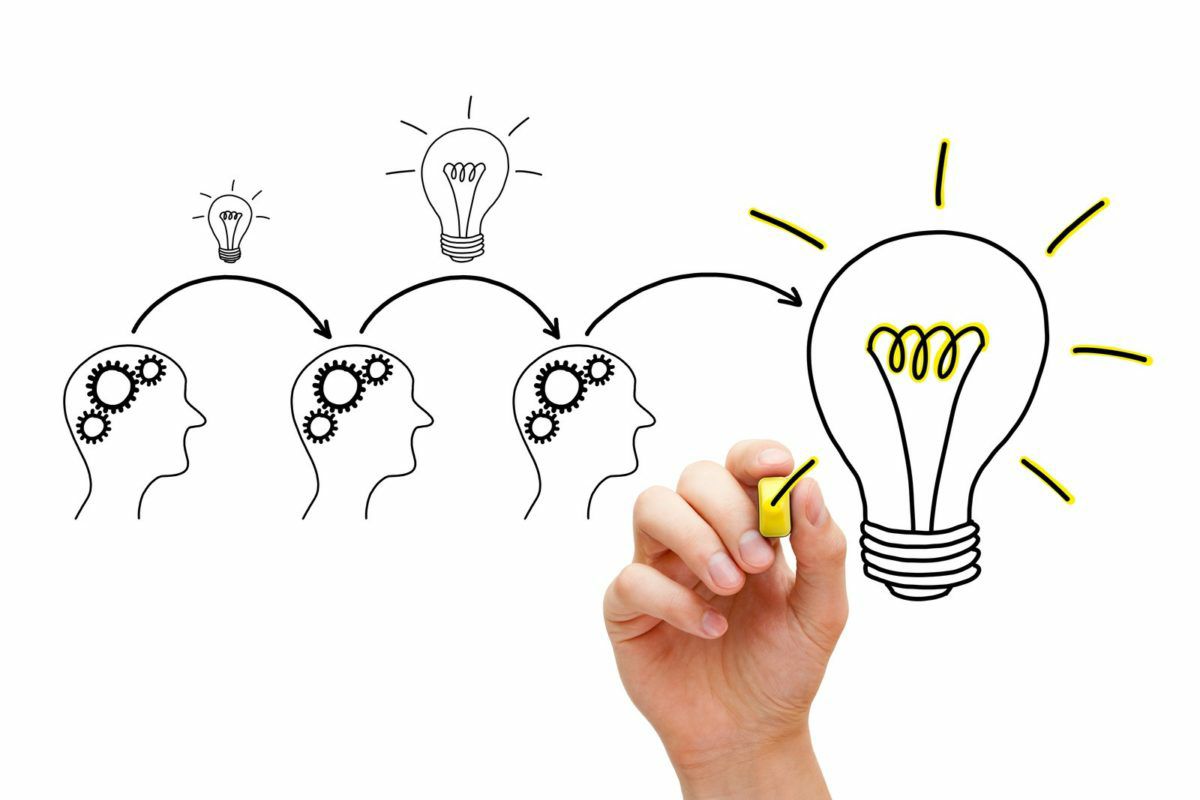 التعليم : 
ان سياسة التعليم تهدف الى اعداد التلميذ بدنياً وعقلياً اعداداً سليم يحقق له التقدم في المجتمع كما تعد المدرسة احدى المؤسسات التربوية التي تستهدف التأثير في سلوك المتعلمين وتهيئة الفرص لهم لاكتشاف خبراتهم 
•	هو التصميم المنظم للخبرات الي تساعد المتعلم على انجاز التغير المرغوب فيه في الأداء .
•	هو الشروط المادية والنفسية التي تساعد المتعلم على التفاعل النشط مع عناصر البيئة التعليمية في الموقف التعليمي واكتساب الخبرة والمعارف والمهارات التي يحتاجها المتعلم مع وجود متعلم لديه الاستعداد العقلي والنفسي لاكتساب خبرات ومعارف ومهارات او اتجاهات من خلال وجوده في بيئة تعلم تشتمل على محتوى تعليمي ومعلم ووسائل تعلم تهدف الى تحقيق الأهداف التربوية المرغوبة
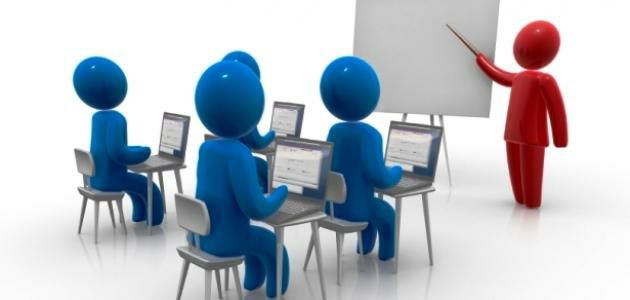 العناصر التي تحتوي عليها عملية التعلم 
	نشاط او عملية يمكن ملاحظتها ومتابعتها 
	تفاعل لفظي بين شخصين او اكثر
	لها هدف معين يهتم بأحداث التعلم او التغير في سلوك المتعلم
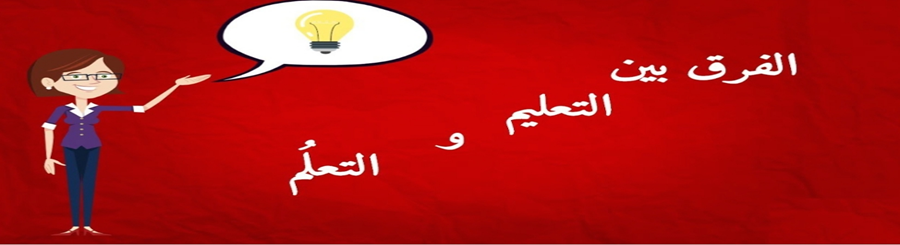 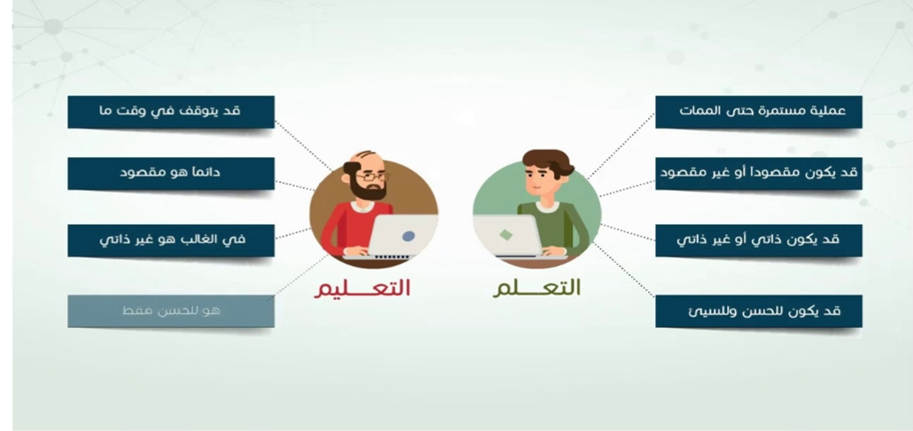 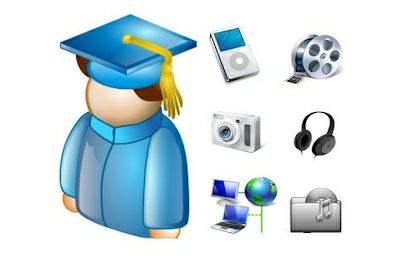 التدريس
•	هو عملية مقصودة ومخططة ومنظمة تتم وفق تتابع معين من الإجراءات التي يقوم بها المعلم وتلاميذه داخل المدرسة وتحت اشرافها بقصد مساعدة التلاميذ على التعلم والنمو المتكامل 
المفهوم الرباعي للتدريس 
ينطوي هذا المفهوم على اعتبار ان التدريس ابعاد أربعة لا تنفصل عن بعضها وهناك علاقة تفاعل متبادل تضل قائمة بين هذه الابعاد على نحو ما هو موضح بالشكل
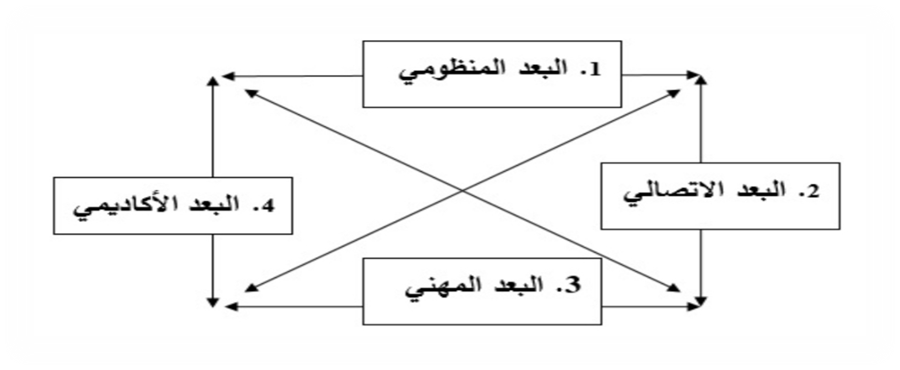 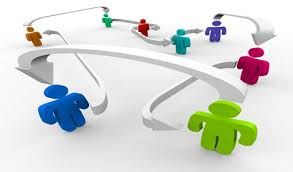 مهارات التدريس
	مهارة التهيئة الذهنية : وهي تهيئة اذهان المعلمين لتقبل الدرس بالأثارة والتشويق من خلال عرض الوسائل التعليمية او طرح امثلة من البيئة المحيطة
	التنويع بالمثيرات : من خلال ايماءات الرأس وحركة اليدين وتعبيرات الجسم بالموافقة او العكيس ويجب التحرك في الصف واستعمال تعبيرات لفظية وتجنب الممارسات التي تبعث الملل مثل الوقوف الثابت والصوت الرتيب
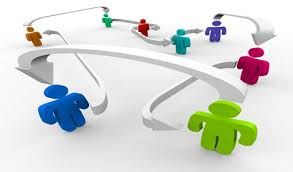 الفرق بين التعليم والتدريس 
	التعليم اعم واشمل من التدريس من حيث كونه مقصودا او غير مقصود وقد يقوم بالتعليم المعلم او غير المعلم  بقصد مساعدة المتعلم على التعلم واكتساب الخبرات ويتم في المدرسة او غير المدرسة من خلاله اهداف محددة او غير محددة 
	التعليم اوسع من حيث الدلالة من التدريس التعليم يتماشى مع المعارف والقيم والمهارات ولكن التدريس لا يتماشى الا مع المعارف فقط 
	التدريس يشير الى نوع خاص من طرق التعليم وهو مخطط ومقصود لاياتي من غير قصد
 	التدريس يحدد  بدقة السلوك الذي يرغب في تعليمه للمتعلم ويحدد شروط البيئة التعليمية التي تتحقق فيها الاهداف  
	الهدف من التدريس هو دعم عملية التعليم اذ ينبغي ان تتضمن احداث التدريس علاقة مناسبة عما يحدث داخل المتعلم
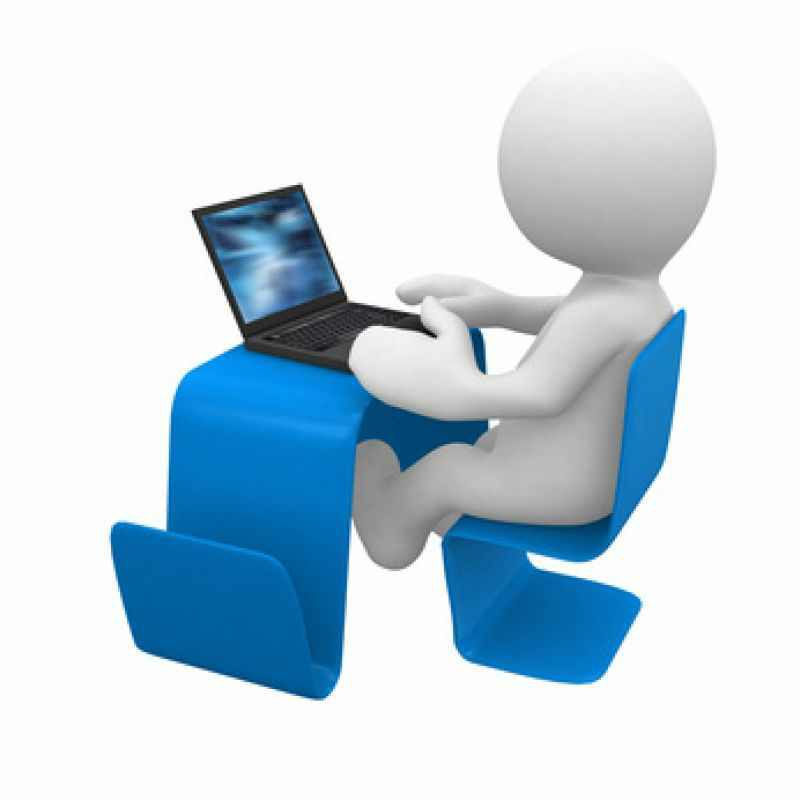 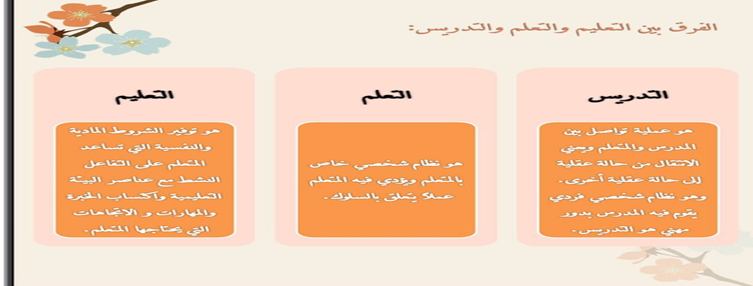 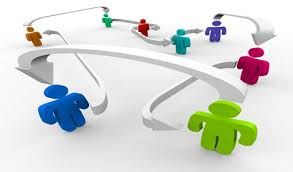 الابداع في عملية التعليم والتدريس يتضح من خلال 
•	تهيئة الأجواء التي تسهم في خلق الرياضي المبدع
•	طرق وأساليب تدريبية جديدة وليست تقليدية 
•	توفير المناهج الدراسية المقررة الحديثة 
•	المعلم المبدع الذي تكون لديه المهارة العالية في تحويل الأفكار التي لها علاقة بالأبداع الى سلوك وثقافة 
•	تشجيعه على المحاولة تلو الأخرى للوصول الى الأداء المتقن 
•	تحفيز الرياضي المتعلم وتشجيعه عند أدائه للمهارة بصورة متميزة
•	إعطائه مجال أوسع من الحرية في التحرك والأداء 
•	تعويد المتعلمين على تقبل الخطأ ومواجه الإخفاق والتكرار للمحاولات وبث الثقة فيهم
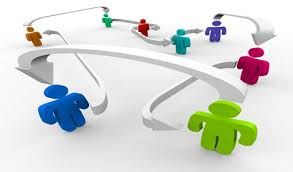 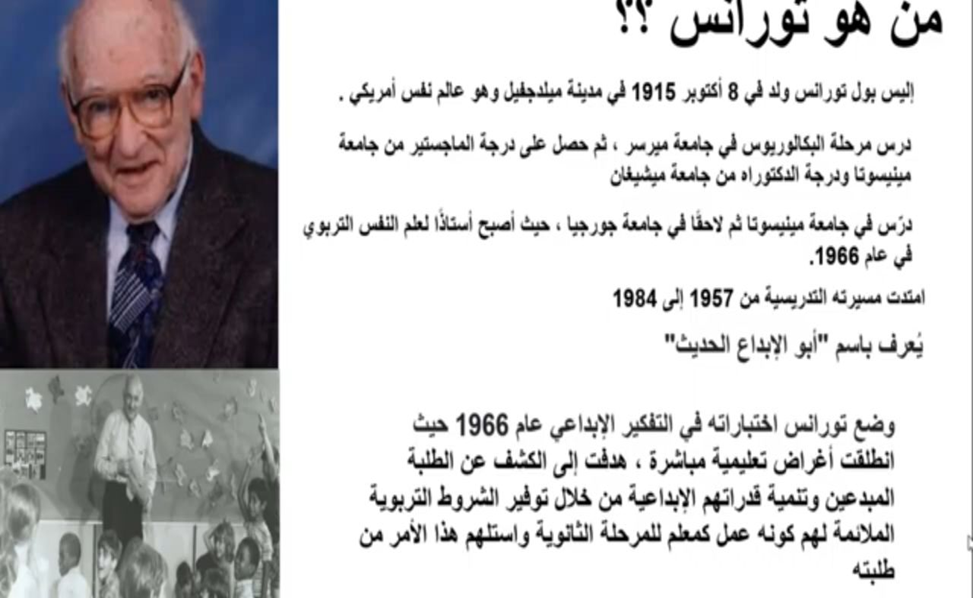 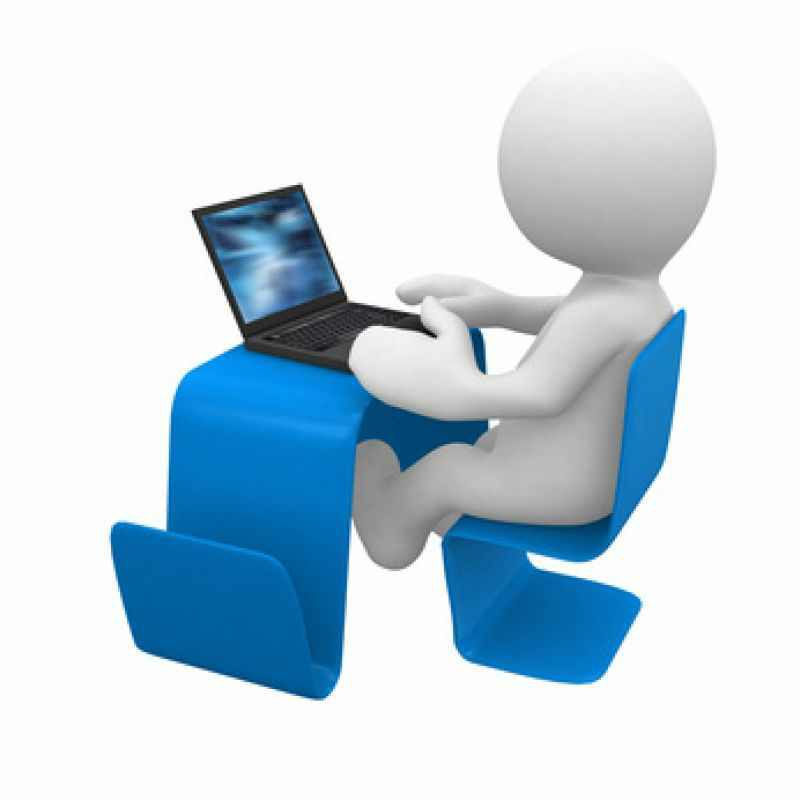 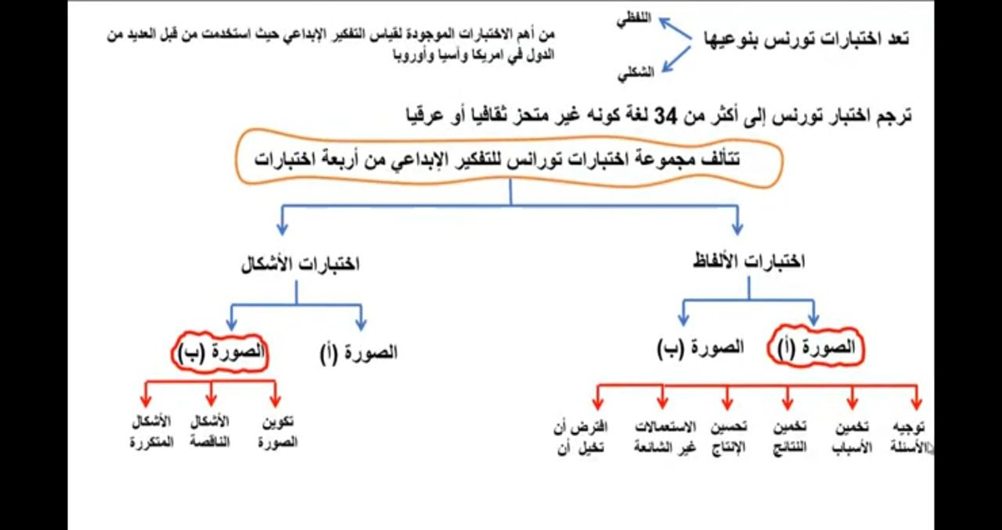 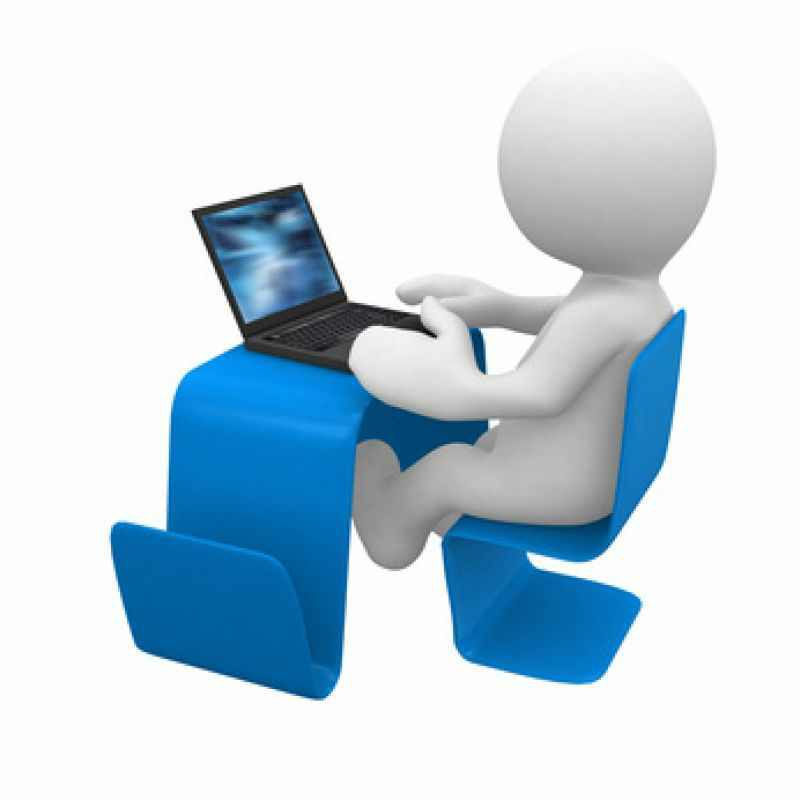 •	توجيه الأسئلة : يطلب من المفحوص توليد اكبر عدد ممكن من الأسئلة حول مثير على شكل صورة وذلك لتحديد الموقف الذي تعبر عنه الصورة 
•	تخمين الأسباب : وفيه يطلب من المفحوص كتابة كل الأسباب او المقدمات التي تفسر الموقف او الحادث الذي تعكسه الصورة 
•	تخمين النتائج : يطلب من المفحوص كتابة كل ما يمكن ان يترتب على الموقف او الحادث الذي تمثله الصورة السابقة سواء اكانت المترتبات او النتائج المحتملة في المستقبل القريب او البعيد 
•	تحسين النتائج : وفيه يطلب من المفحوص التفكير في جميع الطرق الذكية والغير عادية المثيرة لتير اللعبة التي تمثلها الصورة وكتابة قائمة التغيرات المقترحة في الصفحة الموجودة تحت الشكل 
•	الاستعمالات غير الشائعة : وهنا يتطلب من المفحوص كتابة كل ما يستطيع ان يفكر فيه حول الاستعمالات غير الشائعة لعلب الصفيح الفارغة غير الشائع وان تكون افكار لاستخدامات جديدة غير مألوفة 
افترض ان اتخيل : وهنا يطلب من المفحوص بعد مشاهدة الموقف الموجود في الصورة والذي من غير الممكن حدوثه ولكن عليه ان يفترض حدوث مثل هكذا موقف وهذا الافتراض سيعطيه فرصة
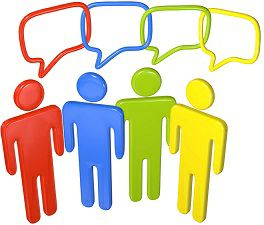 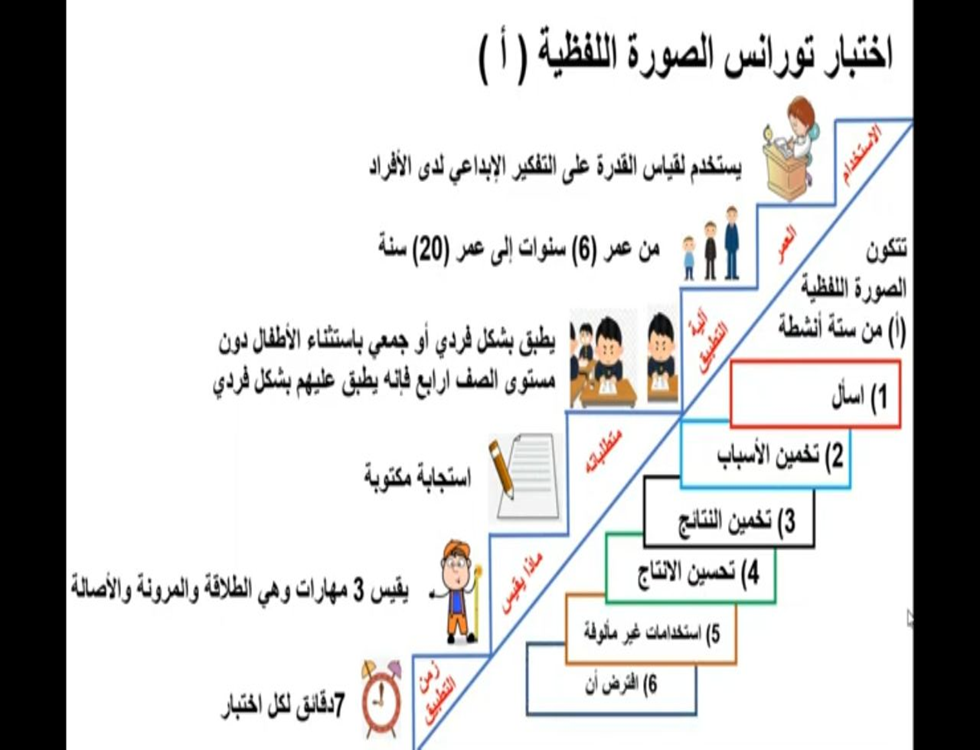 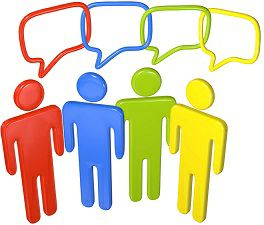 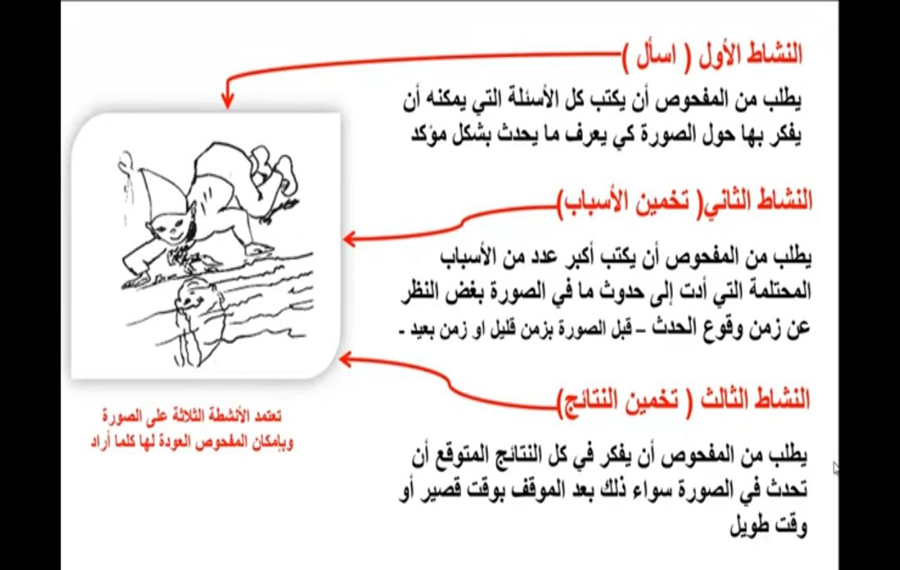 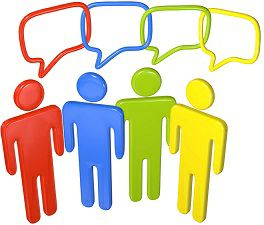 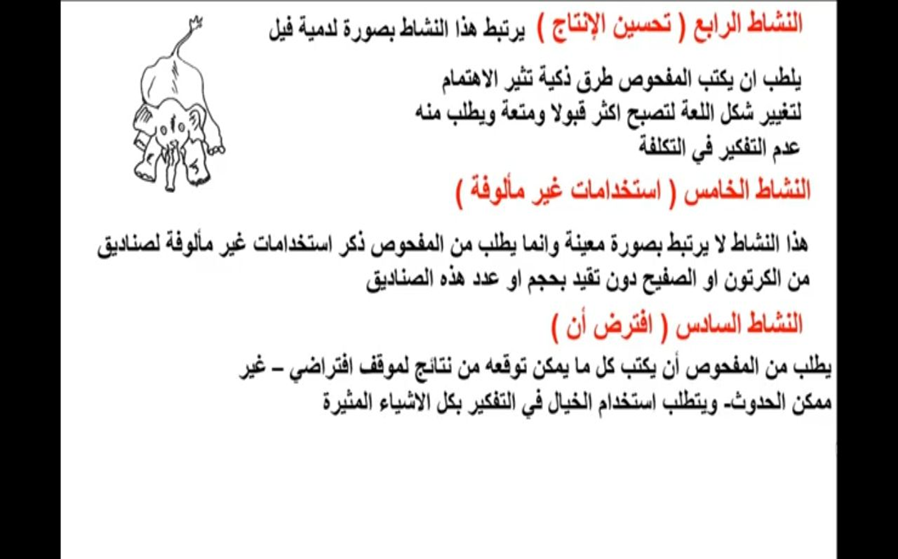 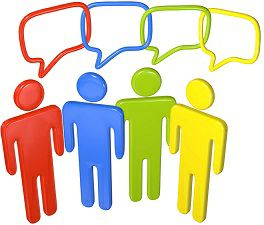 صورة الاشكال ب لاختبار تورا نس 
•	يتكون هذا الجزء من الاختبار من 3 أنشطة غير لفظية كما يلي : 
•	نشاط تكوين الصورة 
•	نشاط الاشكال الناقصة 
•	نشاط الاشكال المتكررة 
وقد خصص 10 دقائق لهذا النشاط
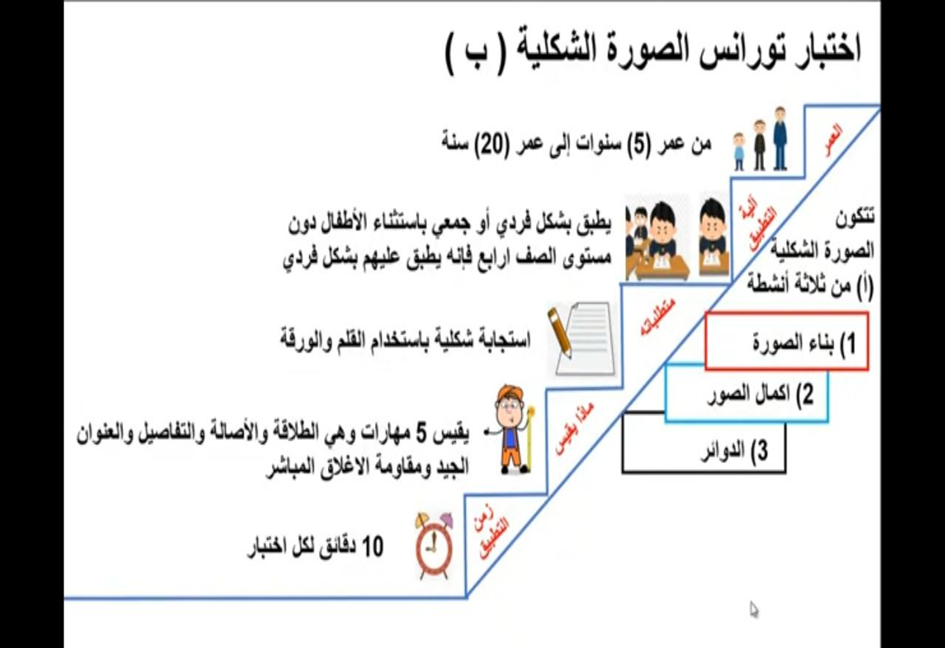 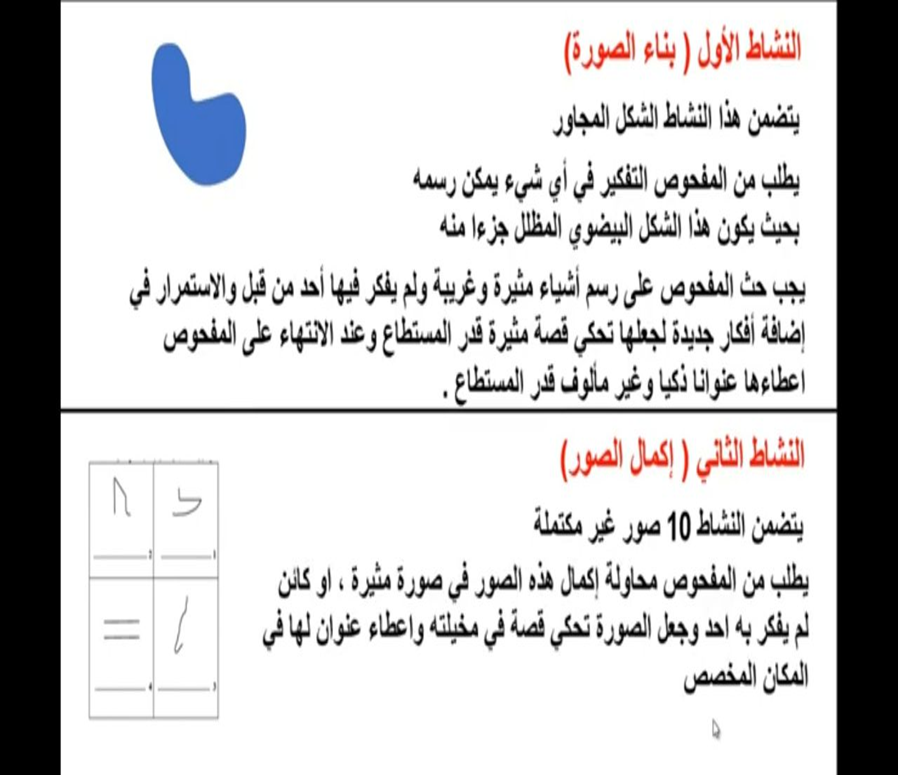 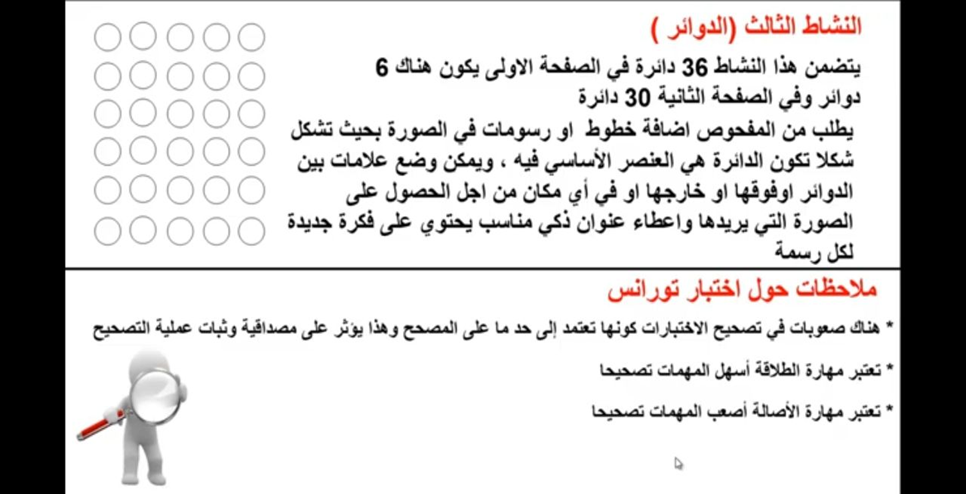 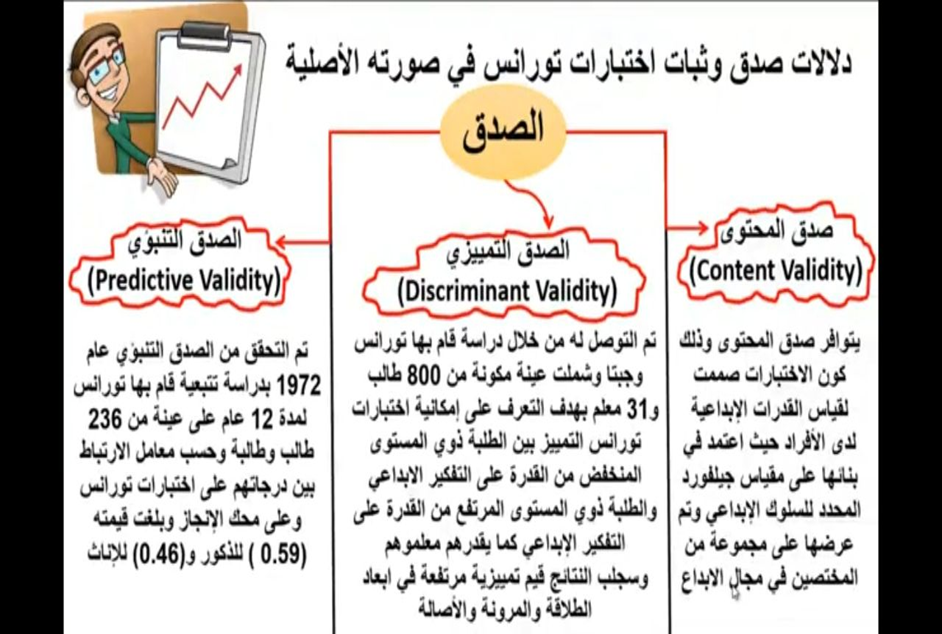 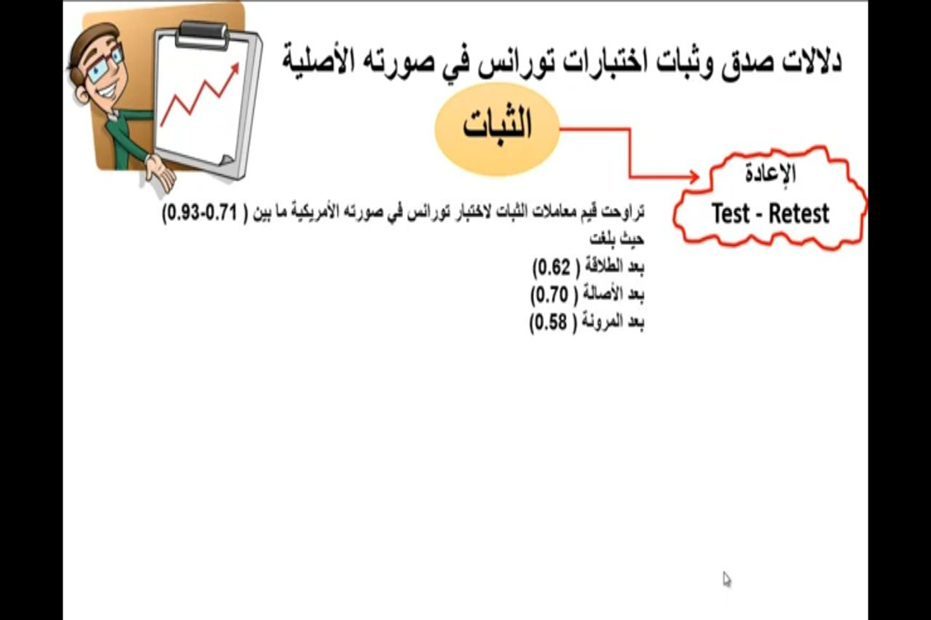 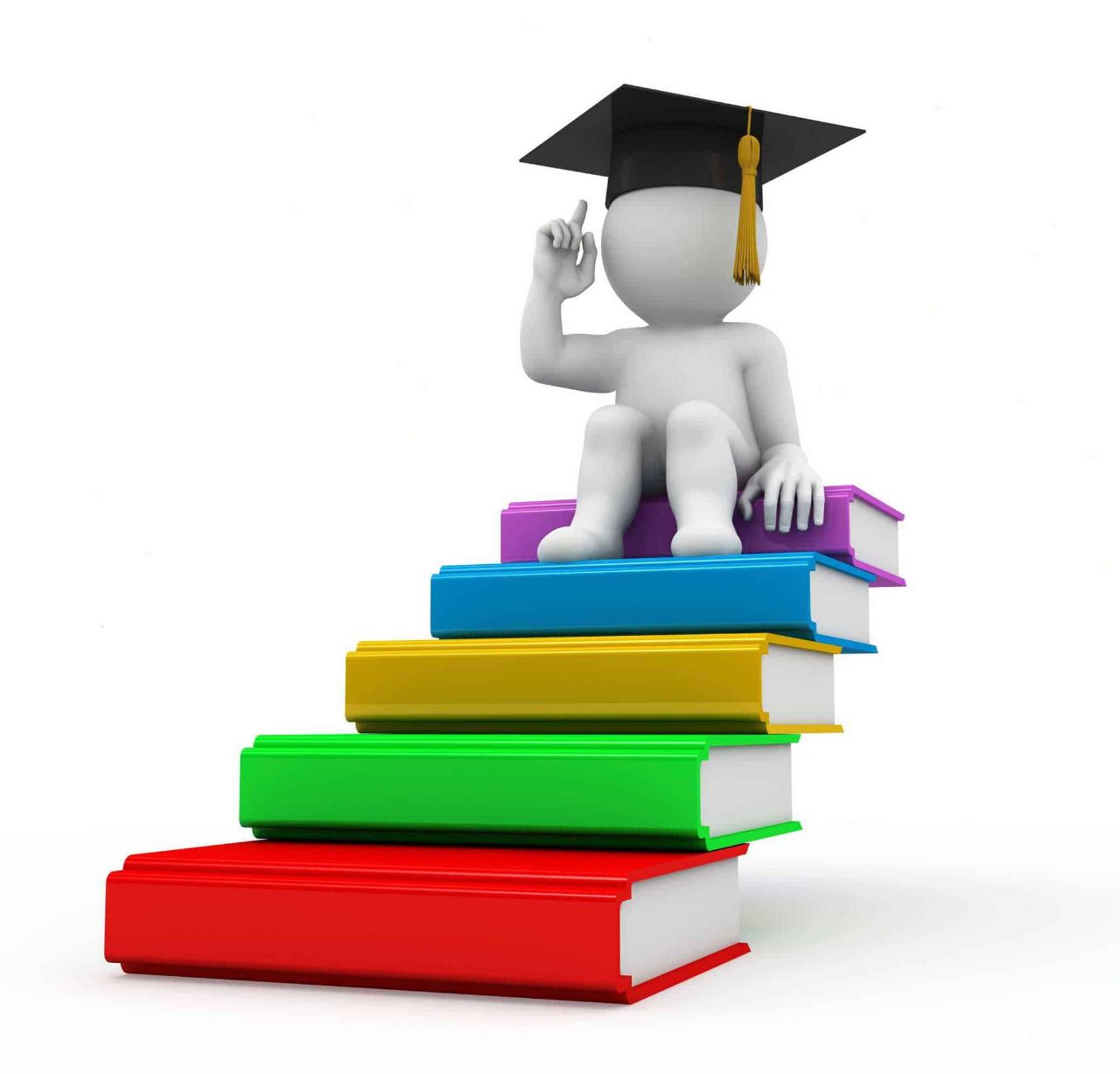 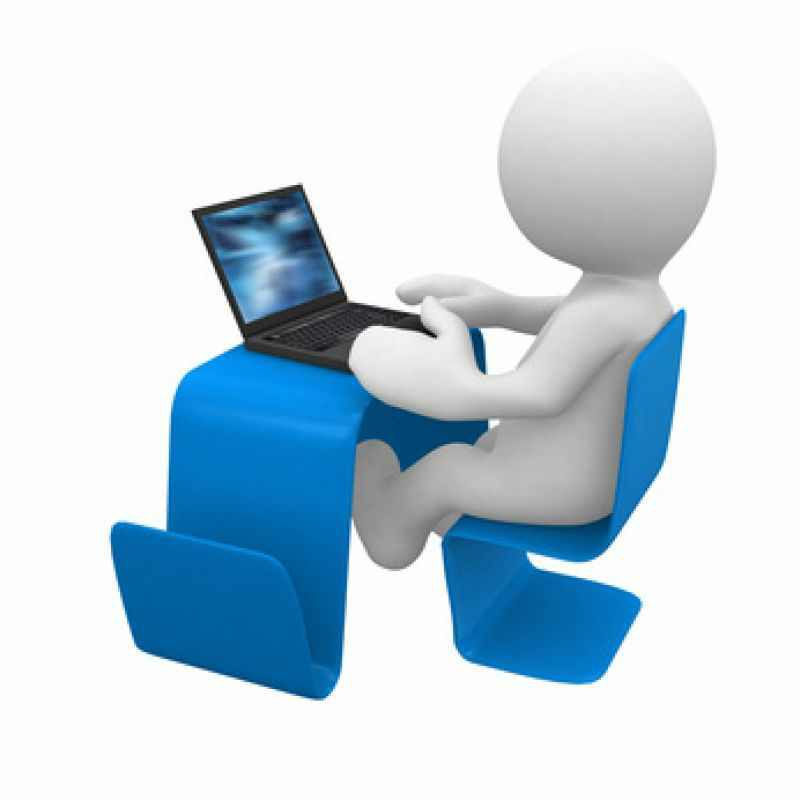 شكراً لأصغائكم